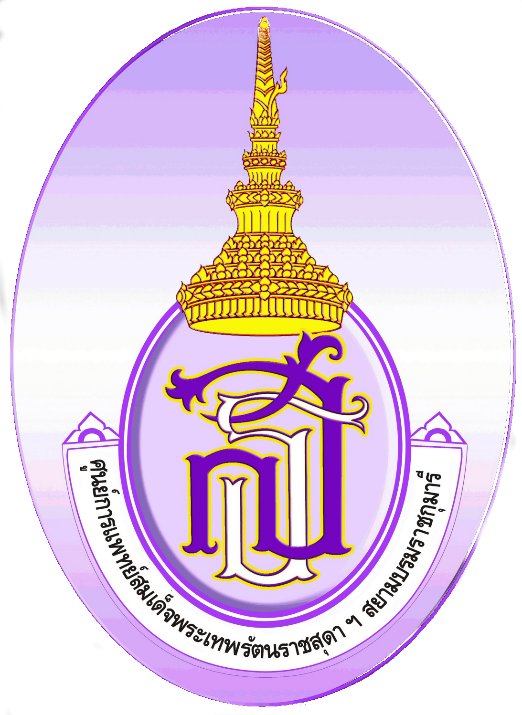 Case study 39
Facilitator: Pawin Puapornpong
Case
ผู้ป่วยหญิง อายุ 40 ปี เชื้อชาติ ไทย สัญชาติไทย ศาสนาพุทธ ภูมิลำเนา จ.ปราจีนบุรี
Chief complaint
ผู้ป่วยมาด้วยอาการปวดท้องน้อยเวลามีประจำเดือนมากขึ้น 3 เดือน ก่อนมาโรงพยาบาล
Present Illness
3 ปี ก่อนมาโรงพยาบาล ผู้ป่วยเริ่มมีอาการปวดท้องน้อยมากก่อนมีประจำเดือน1 วัน นานๆ เป็นที ไม่ได้เป็นทุกเดือน ลักษณะอาการปวดจะปวดแบบบิดๆ ที่บริเวณท้องน้อยนานประมาณ 3 ชั่วโมง มีอาการปวดร้าวไปหลังร่วมด้วยในบางครั้ง ปวดทั้งด้านซ้ายและด้านขวาแล้วแต่ครั้ง เวลาปวดท้องน้อยจะปวดมากจนต้องนอนพัก ไม่สามารถลุกขึ้นทำอะไรได้ ต้องนอนเฉยๆ ผู้ป่วยมีประจำเดือนมามากผิดปกติ ใช้ผ้าอนามัย 5 แผ่นชุ่ม (ปกติผู้ป่วยมีประจำเดือนครั้งละ 2-3 วัน ปกติใช้ผ้าอนามัย 2 แผ่น ไม่ชุ่ม) ผู้ป่วยมีอาการเจ็บหลังมีเพศสัมพันธ์
Present Illness
3 เดือน ก่อนมาโรงพยาบาล ผู้ป่วยมีอาการปวดท้องน้อยเวลามีประจำเดือนรุนแรงมากขึ้น แม้จะใช้ยาแก้ปวด (Ponstan) ที่ใช้ประจำเวลาปวด อาการก็ไม่ดีขึ้น  อาการปวดรุนแรงมากจนกระทั่งไม่สามารถลุกขึ้นมาได้ ต้องนอนขดตัว ปวดร้าวมาที่หลังทั้งสองข้าง   มีอาการหน้ามืด ใจสั่น  และมีอาเจียนร่วมด้วย โดยอาเจียนครั้งละ 2-3 แก้วน้ำ มีอาหารปนออกมา อาเจียนจนกระทั่งไม่มีอะไรออกมา
Present Illness
ผู้ป่วยมีปัสสาวะ อุจจาระปกติ ไม่มีท้องผูก ไม่มีเลือดออกกะปริดกะปรอยระหว่างรอบเดือน ปัสสาวะไม่แสบขัด ผู้ป่วยไปพบแพทย์ที่คลินิก ทำ ultrasound พบก้อนเนื้องอก ผู้ป่วยได้เปลี่ยนไปรักษาโรงพยาบาลอำเภอ  โรงพยาบาลได้แนะนำให้มาที่ โรงพยาบาลศูนย์การแพทย์ฯ
Past History
ปฏิเสธโรคประจำตัว
ปฏิเสธประวัติการแพ้ยาและอาหาร
ปฏิเสธการใช้ยาหม้อ ยาลูกกลอน ยาชุด ยาสมุนไพร
ปฏิเสธประวัติอุบัติเหตุ
ปฏิเสธการรับเลือดและเกร็ดเลือด
ปัจจุบันผู้ป่วยใช้ยาแก้ปวดเม็ดสีเหลือง ลักษณะรี ยาว ผู้ป่วยรับประทานเฉพาะเวลาปวดท้องประจำเดือน (Ponstan)
เคยผ่าตัด lipoma ที่แขนข้างซ้าย 20 ปี
Personal&Family History
ปฏิเสธประวัติการดื่มสุราและบุหรี่
ปฏิเสธประวัติการใช้สารเสพติดใดๆ
ปฏิเสธประวัติโรคทางพันธุกรรมในครอบครัว
Obstetric&Gynecologic history
Para 0-0-0-0
ประวัติเพศสัมพันธ์ ครั้งแรกเมื่อ อายุ 22 ปี  ปัจจุบันมีเพศสัมพันธ์ เดือนละ 3 ครั้ง
ปฏิเสธประวัติโรคติดต่อทางเพศสัมพันธ์
มีประวัติการใช้ยาคุมกำเนิด dianne-35 (oestradiol+cyproterone acetate) เป็นเวลา 3 ปี  หยุดมา 15 ปี
ผู้ป่วยมีประวัติ มีประจำเดือนครั้งแรก ตอนอายุ 15 ปี
ผู้ป่วยมีประจำเดือนครั้งสุดท้าย วันที่29 มิถุนายน 2558
ผู้ป่วยมีประจำเดือนครั้งก่อนสุดท้าย เมื่อวันที่ 24 พ.ค. 2558
Physical Examination
V/S : BT 36.5 oC    PR 82 /min    RR 20 /min   BP 110/70 mmHg  
GA: A Thai female,good consciousness,mildly pale,no juandice, no cyanosis
HEENT : mildly pale conjunctiva, anicteric sclera, no cervical lymph node enlargement
CVS: normal S1&S2,no murmur,no S3&S4 gallop
RS: normal&equal breath sound,no adventitious sound
Abd: flat shape, normoactive bowel sound, soft,not tender, no palpable mass
Ext:capillary refill<2 sec, no pitting edema
Neuro : E4M6V5 , oriented to time place person , motor power grade V all extremities
PV
NIUB          :   Normal
Vagina       :   Normal mucosa, no bloody  discharge
Cervix         :  no abnormal discharge per os, no cervical  motion tenderness, no endocervical polyp
Uterus       :   Normal size not tender
Adnexa      :  right adnexal mass size 3cm
Cul-de-sac : no bulging, no free fluid
Problem list
Chronic pelvic pain 3 years PTA
Menorrhagia 3 years PTA
Dyspareunia 3 years PTA
Progressive dysmenorrhea 3 months PTA
Abnormal PV examination ; Right adnexal mass
Discussion
Differential diagnosis

Endometriosis
Adenomyosis 
3.  Myoma uteri
Endometriosis
Signs and Symptoms
     - Chronic pelvic pain , Dysmenorrhea, Dyspareunia, Heavy or irregular bleeding, Dyschezia (pain on Bloating, nausea and vomiting, Inguinal pain, Pain on micturition and/or urinary frequency, Pain during exercise
Physical Examination
     - tenderness related to the site of involvement (nonspecific pelvic tenderness)
Investigation 
     - transvaginal ultrasonography (TVS) or magnetic resonance imaging (MRI),CA 125
Adenomyosis
Signs and Symptoms
     - menstrual cramps, lower abdominal pressure and bloating before menstrual periods, spotting between periods, heavy menstrual bleeding, longer menstrual cycles than normal, blood clots during menstrual bleeding, dyspareunia
Physical Examination 
     - tenderness in the abdominal area , globular enlargement of uterine < 14 week size of gestation, no nudularity, firm consistency , 
Investigation 
     - transvaginal ultrasonography (TVS) for rule out other causes
     - magnetic resonance imaging (MRI) for definite diagnosis
     - saline infusion sonohysterography (SIS)
Myoma uteri
Signs and Symptoms
     - Menorrhagia , Palpable mass at pelvic region, Pelvic pain, Infertility , Pain in the back and legs, Dyspareunia ,Bladder pressure leading to a frequent urge to urinate, Pressure on the bowel leading to constipation and bloating,  Abnormally enlarged abdomen
Physical Examination 
     - firm,enlarged and irregularly shaped uterus on bimanual pelvic examination , palpable central irregular mass on transabdominal examination
Investigation
     - Ultrasound , Endometrial sampling , Saline infusion sonohysterography , Hysteroscopy , MRI
Investigation
Pregnancy
Ultrasound
Pap smear
Complete blood count
BUN , Creatinine, Electrolyte
Urinalysis

เหตุผลที่จะส่ง urine pregnancy test? มี pattern ของประจำเดือนผิดปกติ? อะไรที่สนับสนุนการเลือกส่ง investigation?  มี sign of pregnancy?
Transvaginal USG
Uterus ; Body length 5.21 mm 
	         AP diameter 4.06 mm 
Subserous myoma  3.32 x 3.53 x 2.5 cm
Intramural myoma at anterior wall 1.84 x 1.69 x 1.67 cm 

Left Ovary ; ground glass appearance cyst 4.1 x 3.18 x 2.92 cm
Right Ovary Diameter 3.59 x 2.5 cm  ; ground glass appearance cyst 2x 1.58 cm
Pap smear
Negative for intraepithelial lesion or malignancy 
No organisms found
CBC
Hb 13.2 g/dL
Hct  38.1%
Red cell count 4.31 x 106 / mm3
MCV 88.4 fL
MCH 30.6 pg
MCHC  34.6 g/dL
RDW 12.9 %
White cell count  4.53x103 /mm3
Differential white cell
Neutrophil 44.0 %	- Lymphocyte 49.2%
Monocyte 5.1 %		- Eosinophil 1.3 %
Basophil 0.4 %	
Platelet 271 x 103 /mm3
Electrolyte
BUN 7.9 mg/dL
Creatinine 0.51 mg/dL
Na 140.0 mmol/L
K  3.6 mmol/L
Cl 103.2 mmol/L
HCO3-  24.1 mmol/L
Urinalysis
Urobilinogen : Negative
Bilirubin : Negative
Erythrocytes : 1+
WBC : 1-2/HPF
RBC 0-1/HPF
Epithelial cells 1-2/HPF
Urine Bact : Few
Color  : yellow
Transparency  : clear
Specific gravity : 1.015
pH : 8.0
Leukocytes : 2+
Nitrite : Negative
Protein : Negative
Glucose : Negative 
Ketone : Negative
Management Endometriosis
ผู้ป่วยยังต้องการมีบุตร และตัวโรคความรุนแรงไม่มาก
Medical therapies AIM ของการรักษา ?? ไม่อยากผ่าตัด? พอใจ?
Gonadotropin-releasing hormone agonists (GnRH), oral contraceptives, Danazol®, aromatase inhibitors, and progestins 
ใช้ตัวไหนเมื่อไหร่ เลือกอย่างไร mangement  กระบวนการคิดกระบวนการเลือกการรักษา

Surgical therapies
cystectomy
Medical therapies
Aromatase inhibitor –  inhibit local estrogen production in endometriotic implants themselves as well as in ovary, brain, and adipose tissue
Oral Contraceptives - Relieve dysmenorrhea through ovarian suppression and continuous progestin administration
Progestins - Inhibit growth of lesions by inducing decidualization followed by atrophy of uterine-type tissue
Nonsteroidal Anti-inflammatory Drugs - Proven efficacy for treatment of primary dysmenorrhea

Danazol® - Inhibits midcycle FSH and LH surges and prevents steroidogenesis in corpus luteum

Gonadotropin-Releasing Hormone Agonists - Produces hypogonadotrophic-hypogonadic state through downregulation of pituitary gland , GnRH agonists as effective as other medical therapies in relieving pain and reducing progression
Management Endometriosis
หากผู้ป่วยไม่ต้องการมีบุตรอีก  > surgical therapies (Radical)
Laparoscopy
Hysterectomy/Oophorectomy/Salpingo-oophorectomy
Indications for surgical management of endometriosis include:
diagnosis of unresolved pelvic pain
severe, incapacitating pain with significant functional impairment and reduced quality of life
advanced disease with anatomic impairment (distortion of pelvic organs, endometriomas, bowel or bladder dysfunction)
failure of expectant/medical management
endometriosis-related emergencies, ie, rupture or torsion of endometrioma, bowel obstruction, or obstructive uropathy
การรักษาด้วยยาก่อนการผ่าตัด
GnRH antagonist 
ทำให้เยื่อบุมดลูกที่เจริญผิดที่ฝ่อไป ลดรอยโรค ทำให้ผ่าตัดได้ง่ายขึ้น , เสียเลือดน้อยลง
การรักษาด้วยยาหลังการผ่าตัด
Hormonal therapy
ให้ฮอร์โมนทดแทน เพื่อทดแทนฮอร์โมนจากรังไข่ สามารถให้ได้ทันที ไม่เพิ่มความเสี่ยงต่อการกระตุ้นการเจริญเติบโตของรอยโรคที่เหลืออยู่
Post – operative note
Diagnosis: Myoma uteri with bilateral endometriotic cyst
Procedure: TAH with Right SO and left cystectomy
Positive Finding:
   - Uterus: Globular shape
   - Adnexsa: Severe adhesion at Left side
     Endometrioma cyst at both left and right ovaries
   - cul de sac: adhesion
Operation Procedure
   - Midline incision was done
   - Adbominal wall was opened layer by layer
   - Identify uterus, adnexa, ovaries and tubes  
   - Round ligaments were cut, clamped and ligated
  - total abdominal hysterectomy 
  - right salpinge and ovary were resected. 
  - left ovarian endometrioma was resected.
Approach to pelvic pain
แนวทางในการดูแลการปวดในอุ้งเชิงกราน
Acute pelvic pain
Gynecologic causes
	- Complication of pregnancy
	- Infection
	- Adnexal disorder
	- Physiologic causes
Non gynecologic causes
	- Genitourinary tract
	- Gastrointestinal tract
	- Musculoskeletal causes
Chronic pelvic pain
Gynecological causes
- Endometriosis
- PID
- Adhesion
- Ovarian remnant syndrome
- Pelvic congestion syndrome
Non gynecologic causes
	- Genitourinary tract
	- Gastrointestinal tract
Musculoskeletal causes 
Neurological causes 
Psychological causes
Rule out non gynecologic causes via history taking & physical examination
Genitourinary tract
พิจารณาจากการมี dysuria, flank pain, urinary urgency, urinary frequency 
Dyspareunia และ suprapubic pain or discomfort ไม่ช่วยในการrule out
Gastrointestinal tract
พิจารณาจากการมี altered bowel habits, diarrhea , constipation
Nausea/Vomiting ไม่ช่วยในการ rule out 
Musculoskeletal causes
        ตรวจ carnett’s sign เพื่อหา painful trigger point 
Neurological causes  
      พิจารณาการประวัติผ่าตัด มักมี  transverse suprapubic skin incision, sharp stabbing, aching pain following the dermatome 
Psychological causes
พิจารณาการมี multiple physical complaints, depression, bipolar personality disorder and somatization disorder
History taking
Onset -  มีสองแบบ คือ 
1. แบบ sudden มักจะเกิดจากปัญหาทางกายภาพ เช่น  adnexal torsion 
2. แบบ progressive มักจะเกิดจาก infection หรือ inflammation 
Location – locate the organ, referred pain can be present
Duration 
Characteristics – มีหลายลักษณะ เช่น 
1. sharp pain มักเกิดจากการแตก หรือรั่ว
 2. colicky pain มักเกิดจากการบีบตัวของ ลำไส้ หรือมดลูกขณะแท้ง 
3. dull pain มักเกิดจากก้อนในท้องน้อย 
4. throbbing pain มักเกิดจาก inflammation   
อธิบายว่าปวดเป็นยังไง คนไข้มาด้วยพูดว่าอะไร คิดถึงกลุ่มโรคอะไร
Definition ของแต่ละอาการ
Alleviating/aggravating factors 
Associated symptoms เช่น 
 1. มีเลือดออกทางช่องคลอด  abortion, ectopic pregnancy
 2. มีตกขาว  pelvic inflammatory disease, tubo-ovarian abscess
 3. คลื่นไส้อาเจียน(เปลี่ยน)  molar pregnancy, benign cystic teratoma 
 4. ปัสสาวะแสบขัด  urethritis
Temporal (time-related)
ปวดตามรอบระดู – dysmenorrhea ถ้าผู้ป่วยอายุน้อย มักจะเป็น primary dysmenorrhea สำหรับ secondary dysmenorrhea มักเกิดจาก endometriosis, ademomyosis และ IUD  
ปวดกลางรอบระดู – mittelschmerz 
ขาดระดู เช่น pregnancy-related disease 
 Severity
Thank you